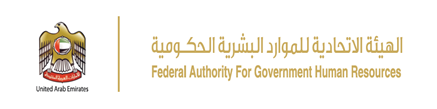 خطة ادارة المعرفة2014 - 2016
الهيئة الاتحادية للموارد البشرية الحكومية
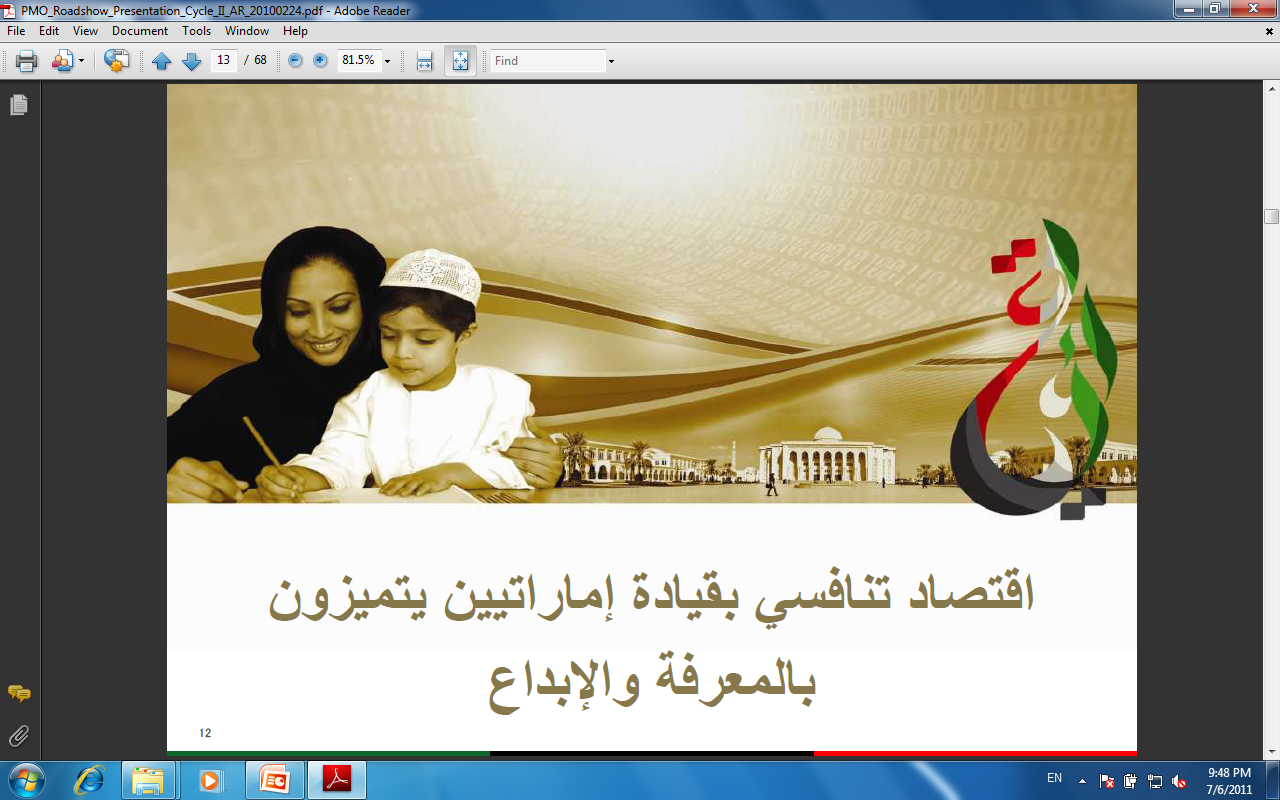 احد اهم عناصر الرؤية الأستراتيجية لحكومة دولة الامارات 2021
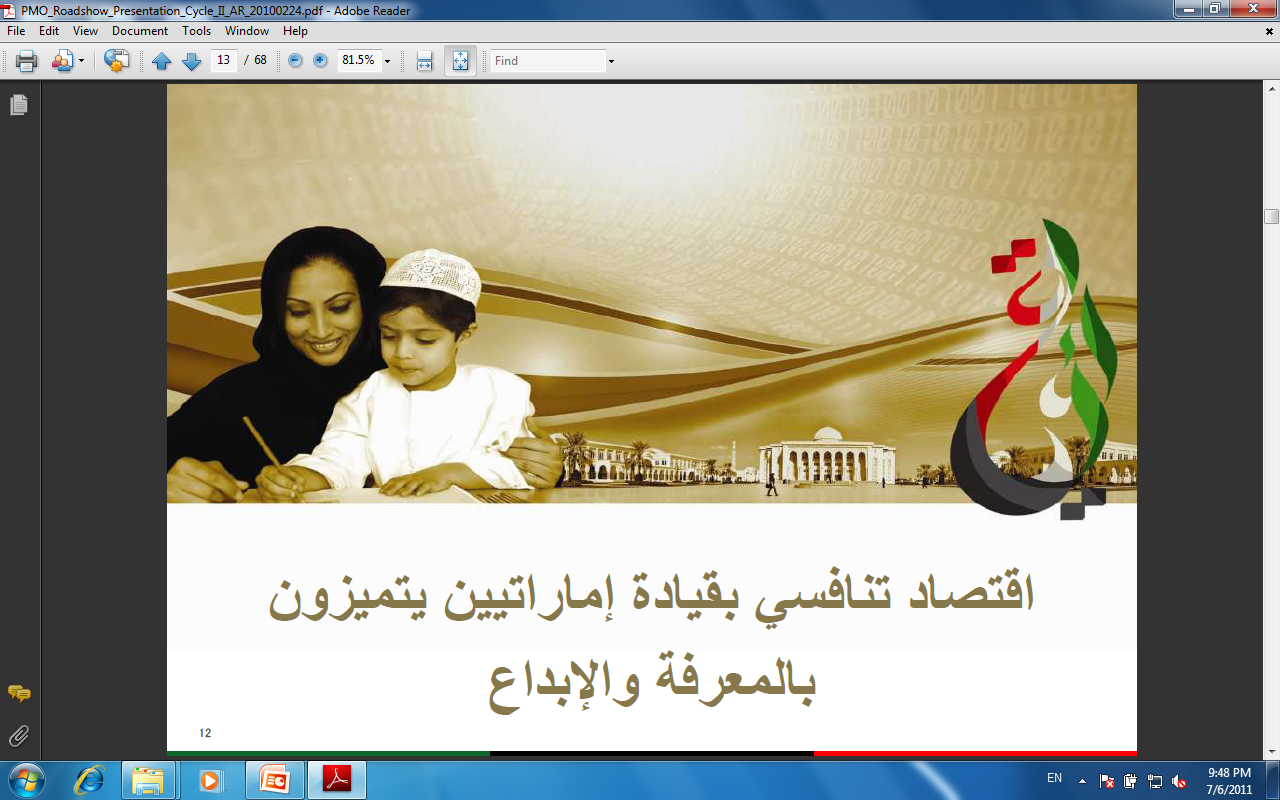 مدخلات الاستراتيجية
المعنيين بتنفيذ الاستراتيجية
المعنيين بتنفيذ الاستراتيجية
تحليل البيئة الداخلية والخارجية
القيم
الاهداف الاستراتيجية
الاهداف الاستراتيجية
المبادرات المرتبطة بالأهداف الاستراتيجية
الهدف الاستراتيجي الاول - تعزير وترسيخ ونشر ثقافة المعرفة
خطة تنفيذ الهدف الاستراتيجي الاول - تعزير وترسيخ ونشر ثقافة المعرفة
الهدف الاستراتيجي الثاني-   ادارة الاصول المعرفية وتطويرها والمحافظة عليها
خطة تنفيذ الهدف الاستراتيجي الثاني-   ادارة الاصول المعرفية وتطويرها والمحافظة عليها
الهدف الاستراتيجي الثالث -   تفعيل برنامج معرفي يدعم تحقيق استراتيجية الهيئة
خطة تنفيذ الهدف الاستراتيجي الثالث -   تفعيل برنامج معرفي يدعم تحقيق استراتيجية الهيئة
تابع ... خطة تنفيذ الهدف الاستراتيجي الثالث -   تفعيل برنامج معرفي يدعم تحقيق استراتيجية الهيئة